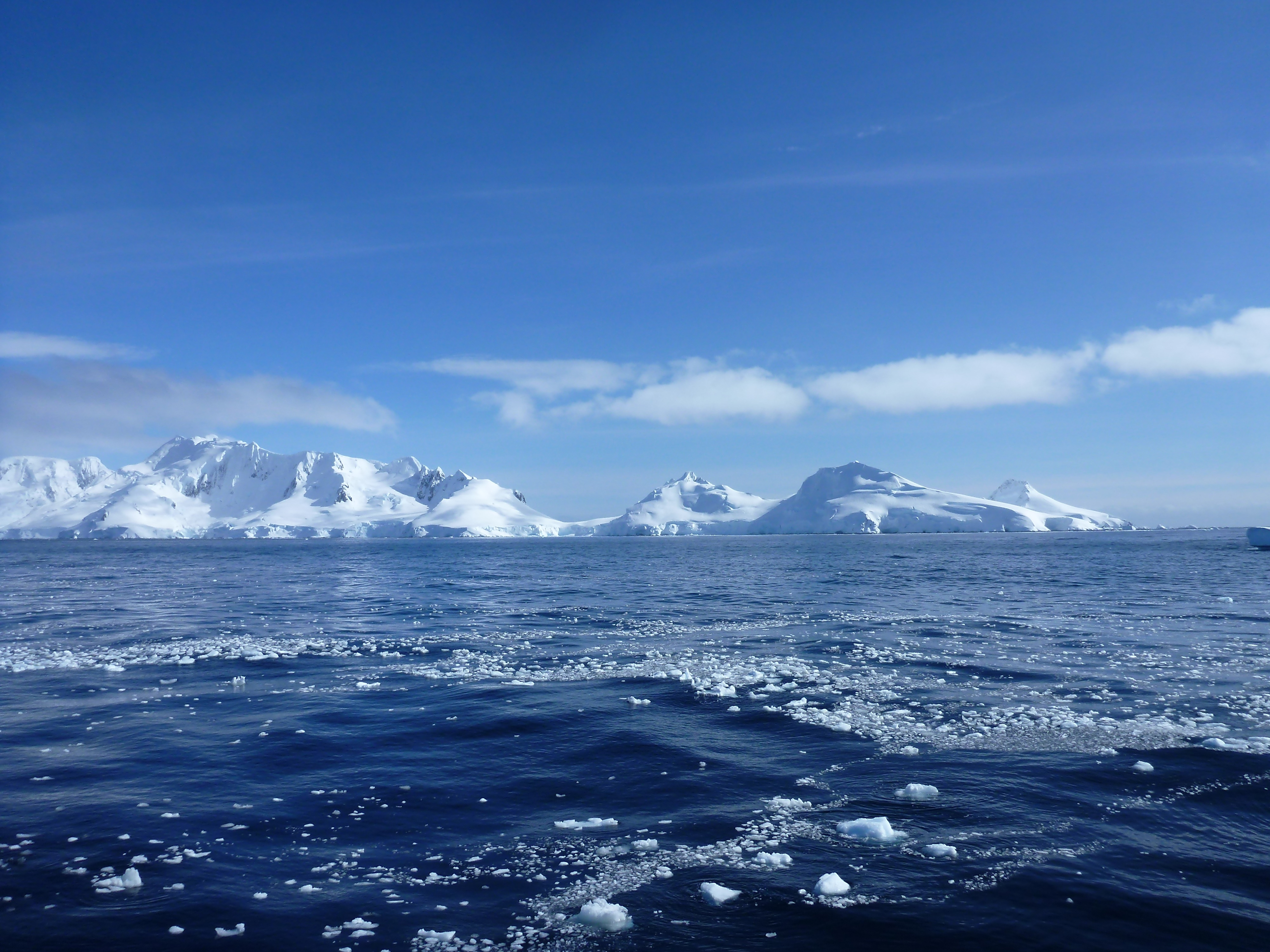 A census of Upper Circumpolar Deep Water on the continental shelf of the West Antarctic Peninsula
Nicole Couto
Department of Marine and 
Coastal Sciences
Rutgers University

Gordon Research Seminar
Polar Marine Science
14 March 2015
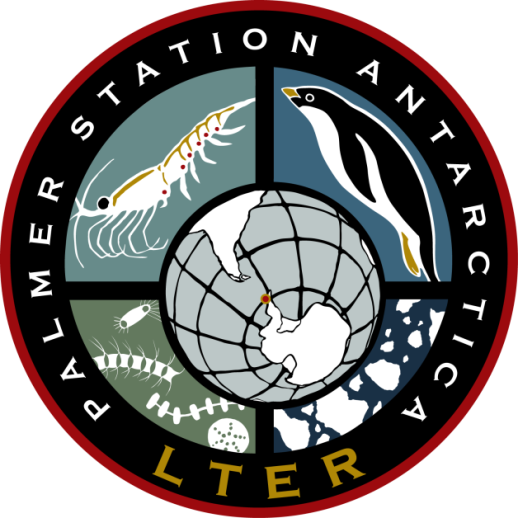 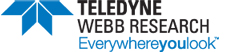 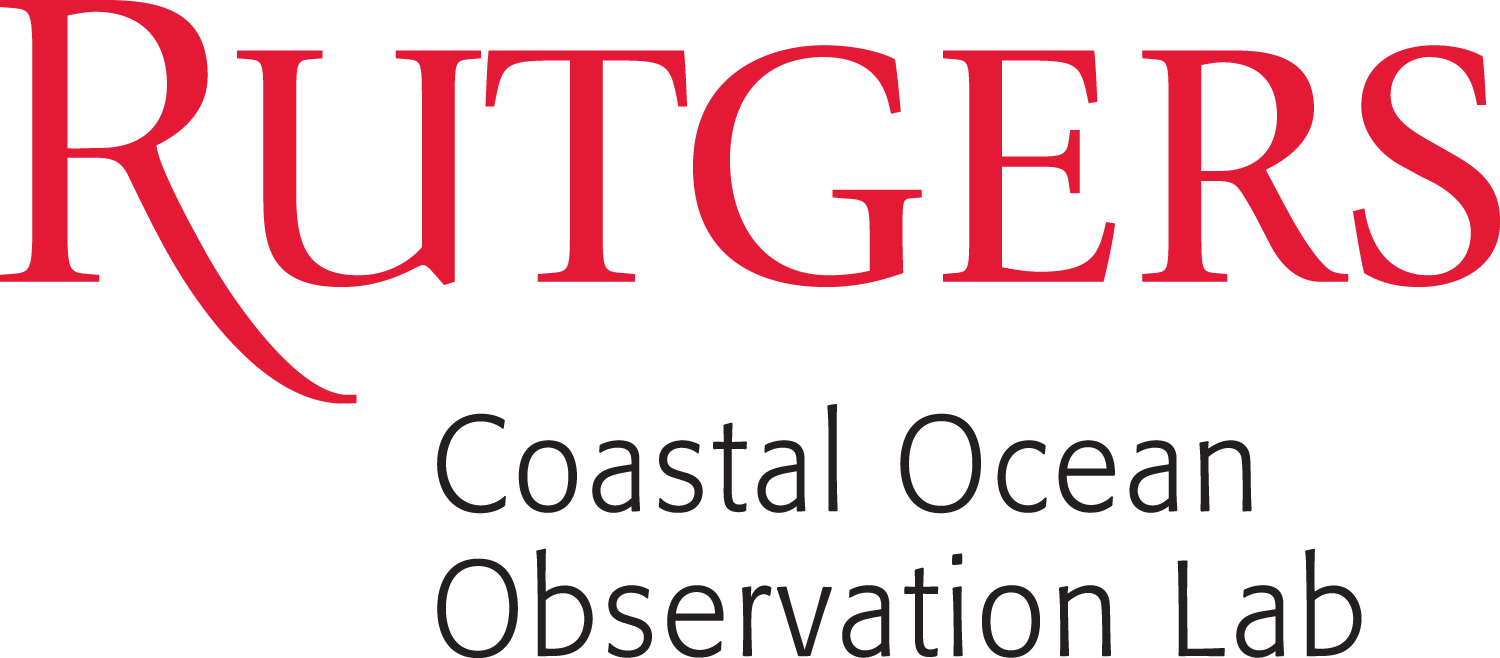 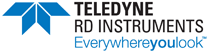 The West Antarctic Peninsula (WAP)
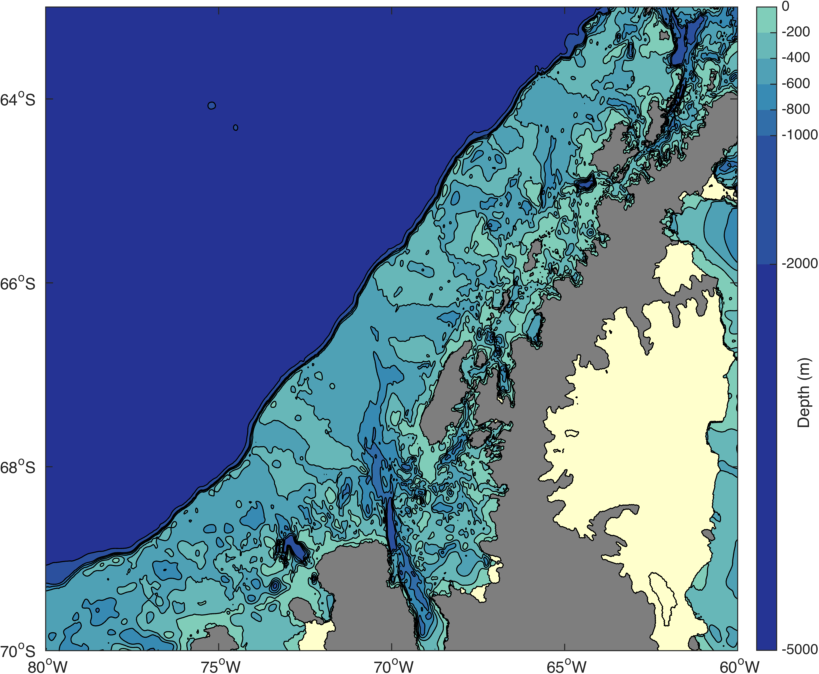 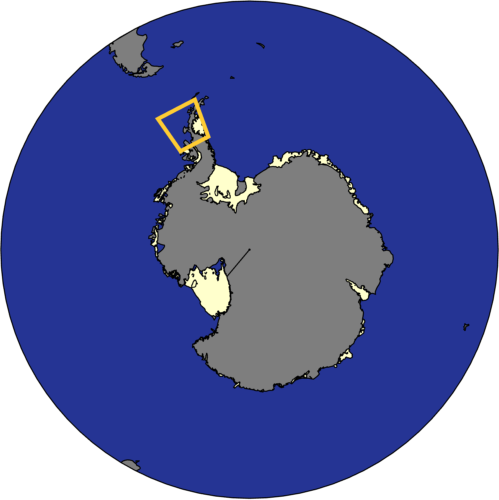 Palmer Deep
Palmer Station
(Anvers Island)
Marguerite Bay
Antarctic Peninsula
Ice Shelf
Rothera
(Adelaide Island)
West Antarctic Peninsula is warming and losing ice
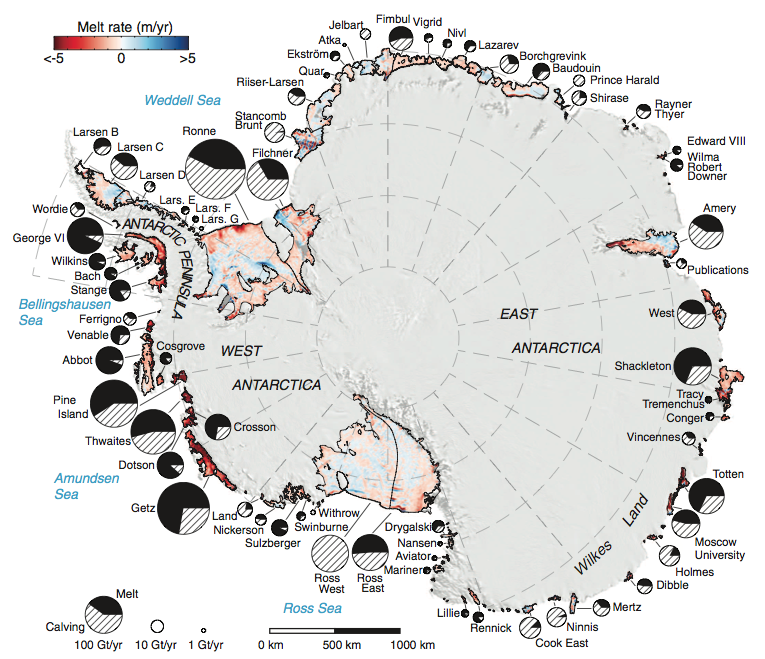 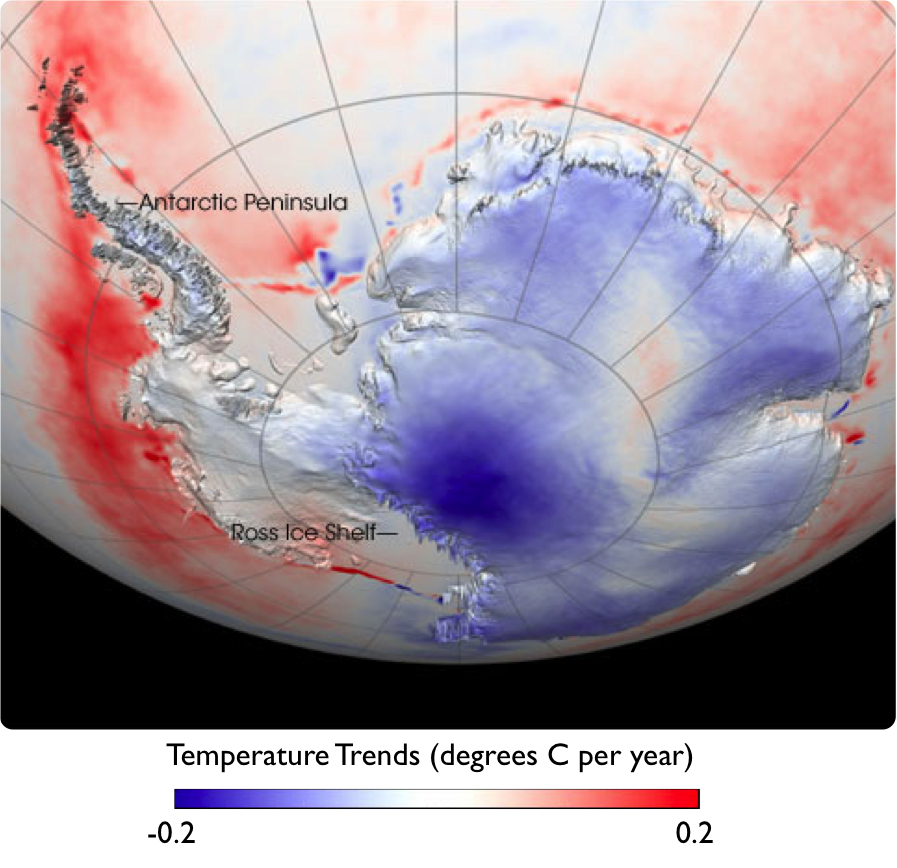 Ray Smith,  Rignot 2013
West Antarctic Peninsula is warming and losing ice
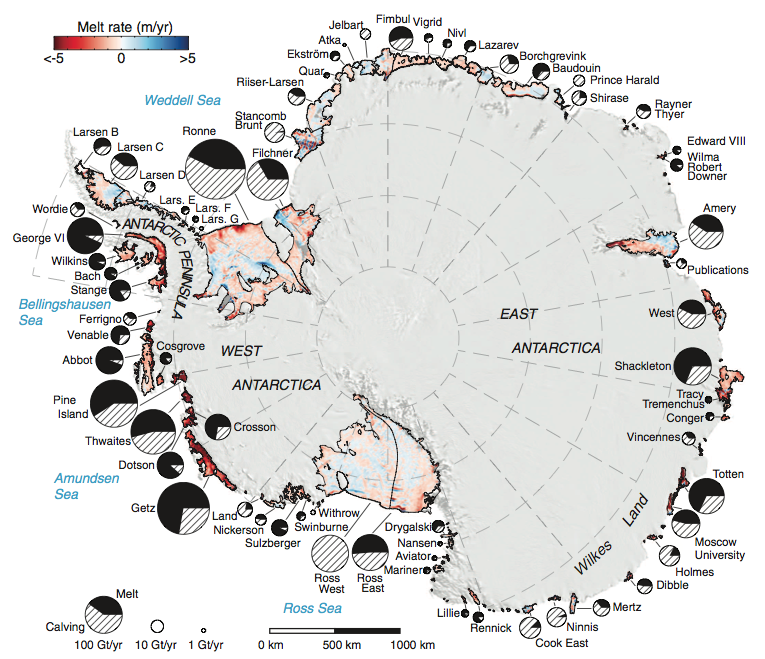 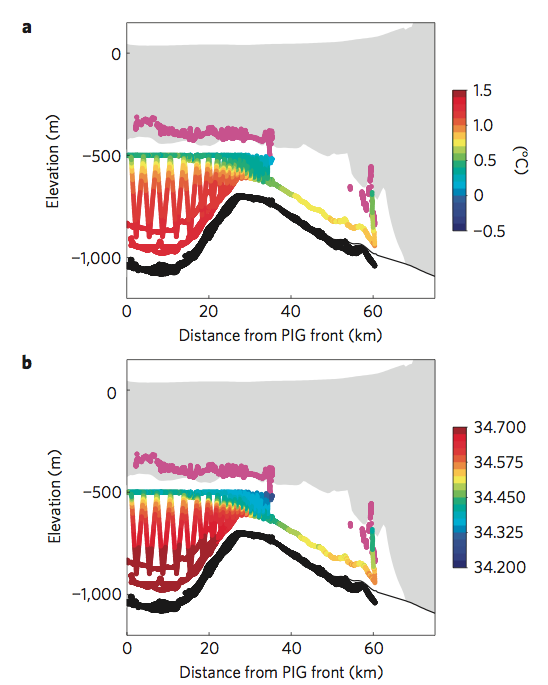 Jenkins 2010,  Rignot 2013
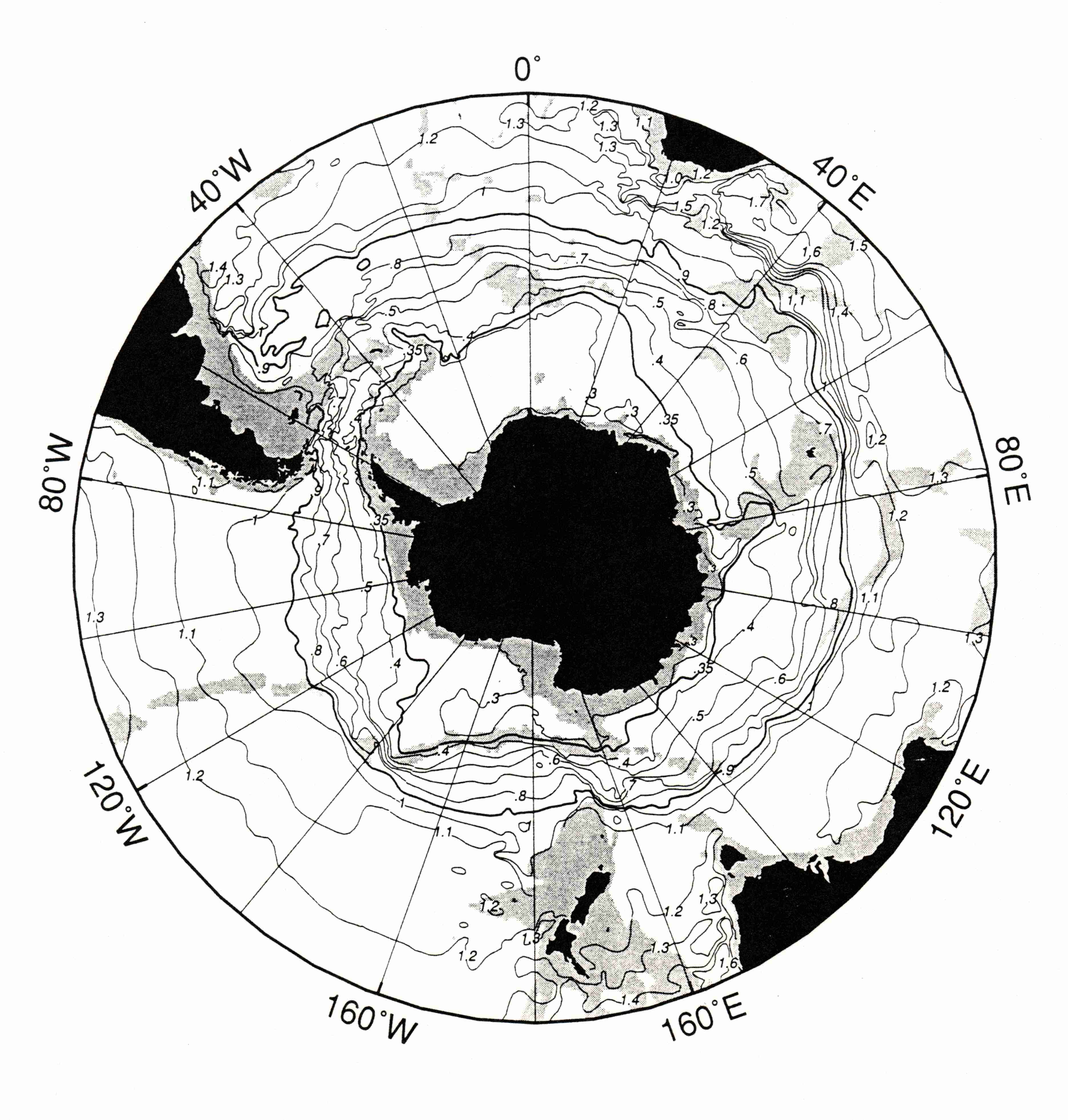 Isopycnals are lifted in response to surface transport
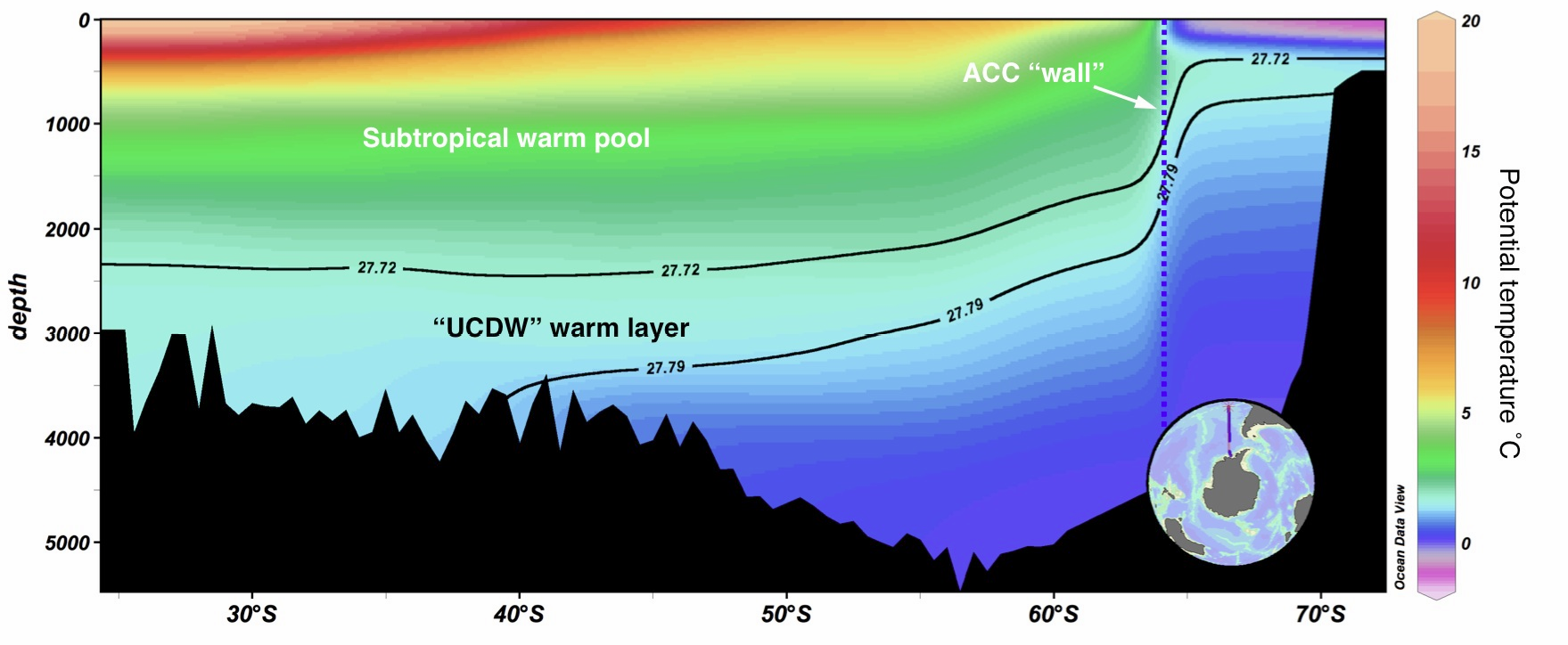 Circumpolar Deep Water
Pacific Deep Water
Questions
How much pure UCDW exists on the shelf?

Where does it intrude?

What are the spatial scales of UCDW intrusions?

How much heat is carried in pure UCDW intrusions?
How do we identify Upper Circumpolar Deep Water?
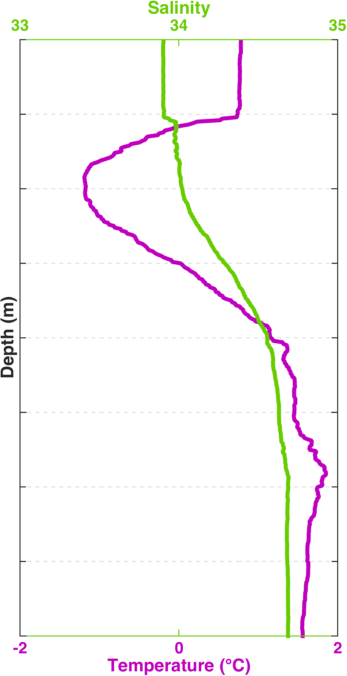 AASW
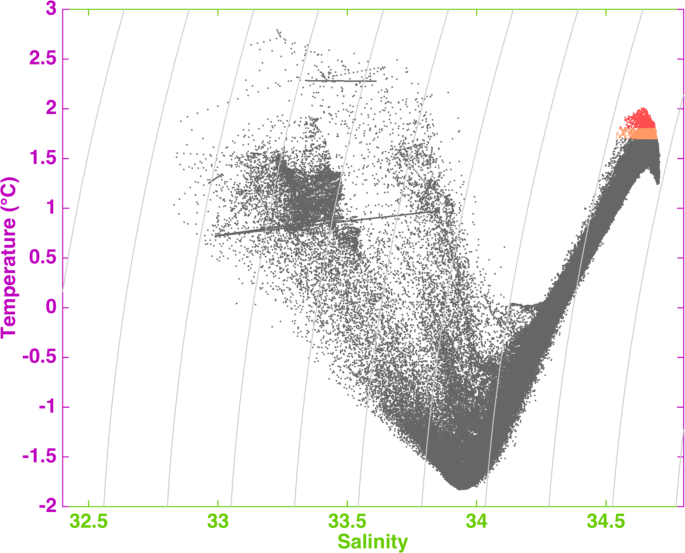 WW
UCDW
AASW
UCDW
WW
20 years of CTD data
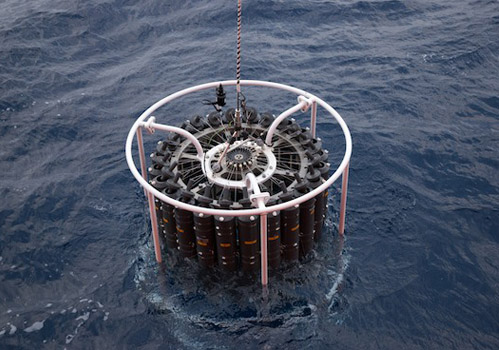 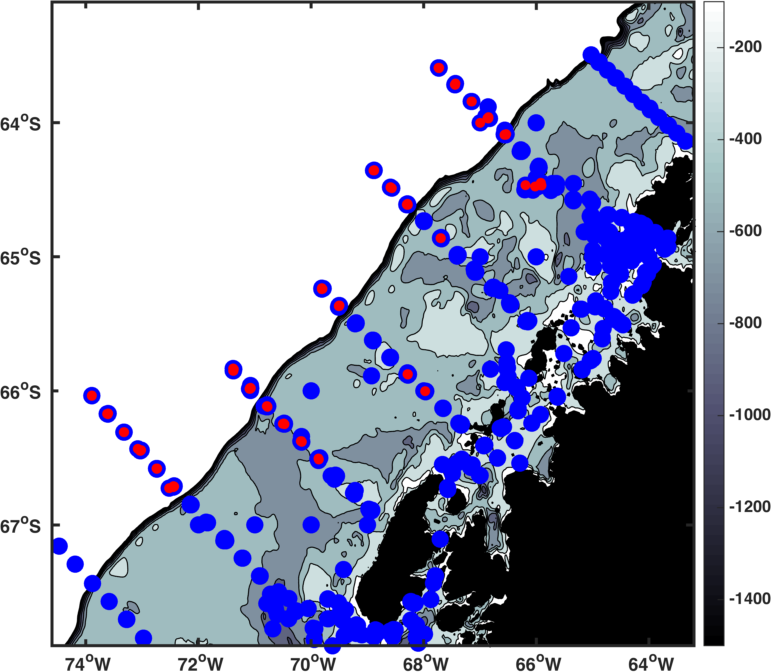 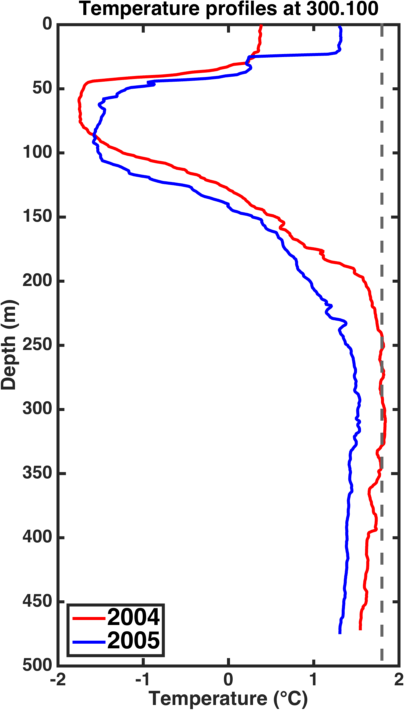 4 glider deployments
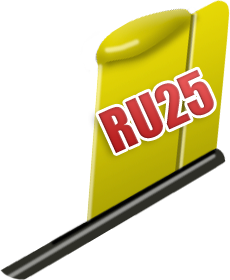 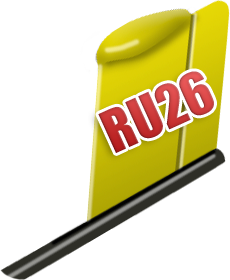 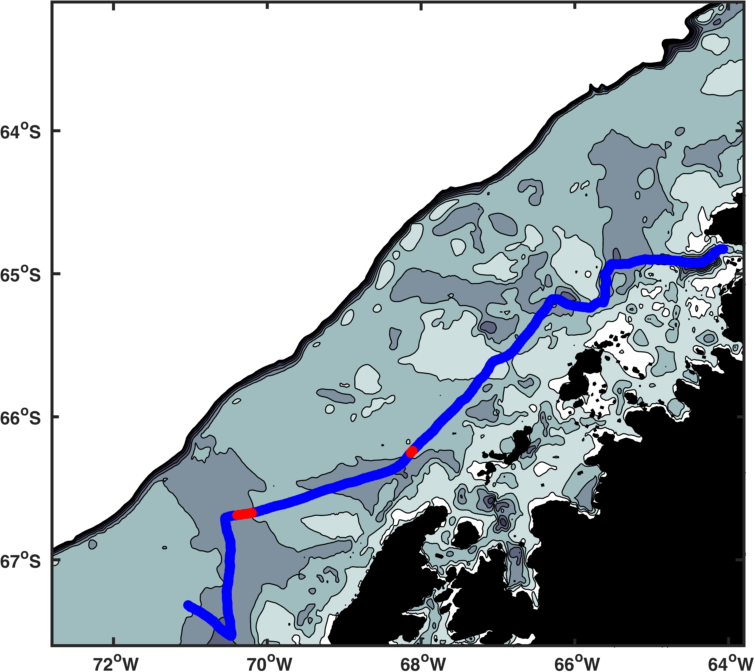 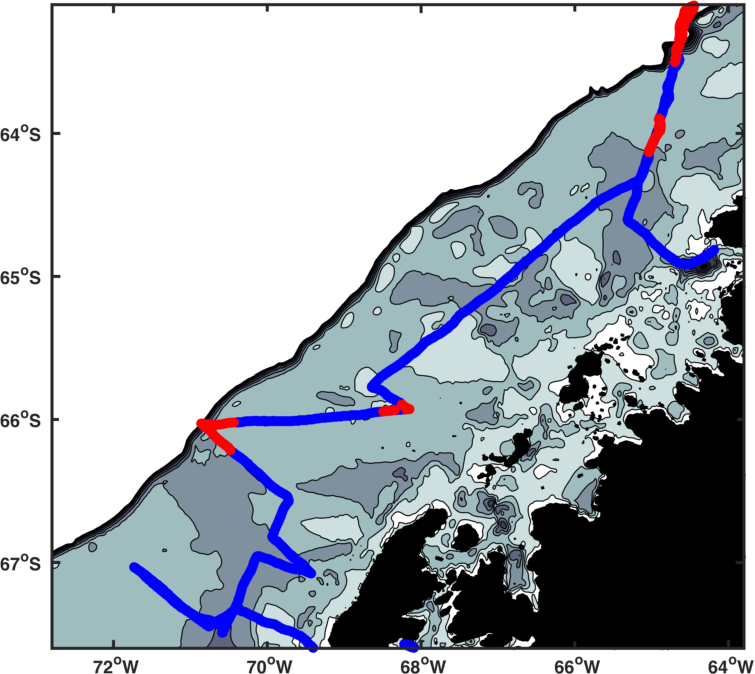 2010/11
2011/12
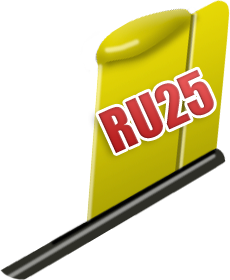 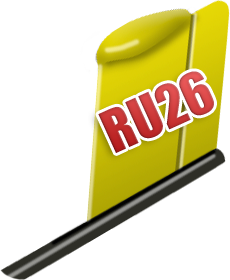 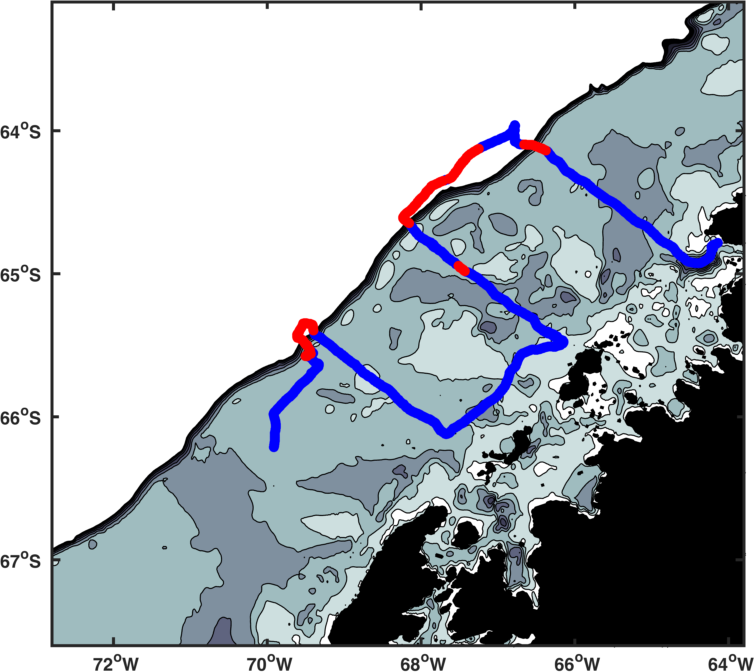 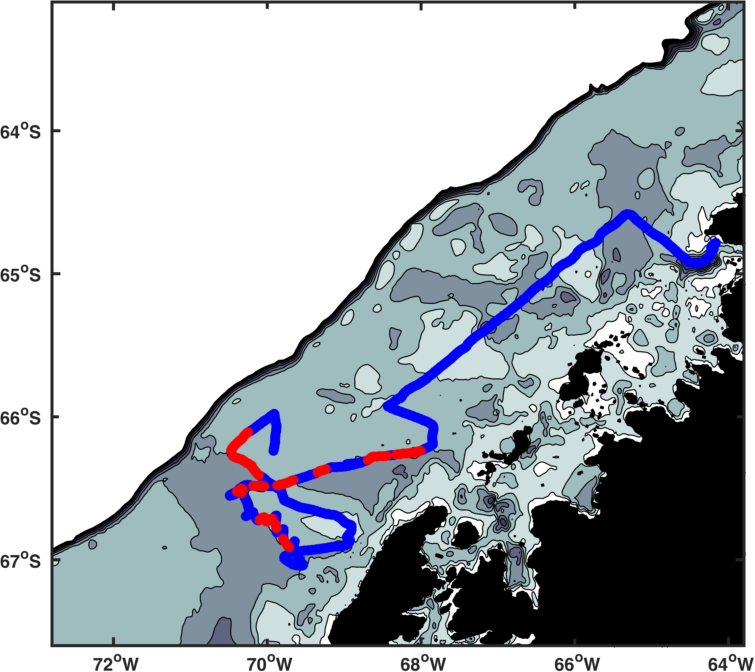 2012/13
2012/13
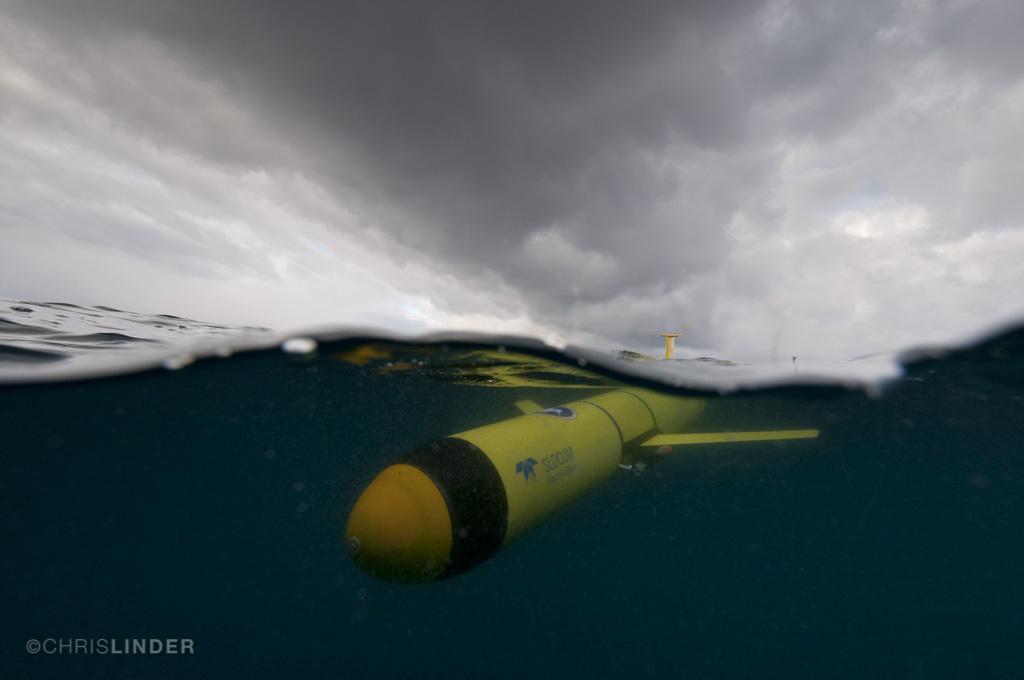 Packets of pure UCDW are on the shelf
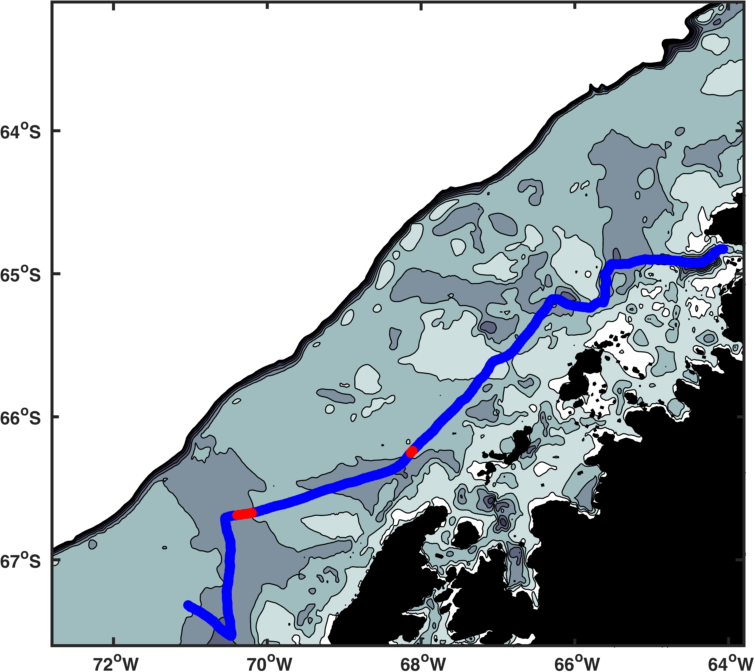 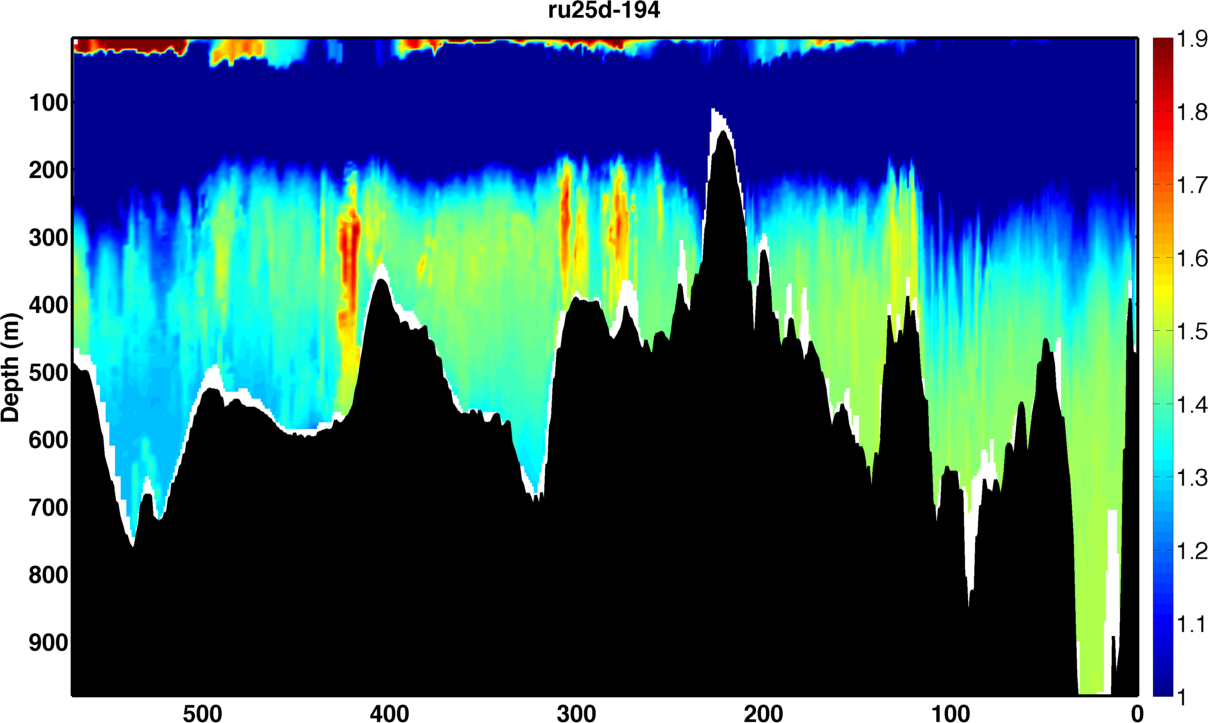 Temperature
The Pioneer
Distance (km)
What are the spatial trends in UCDW on the shelf?
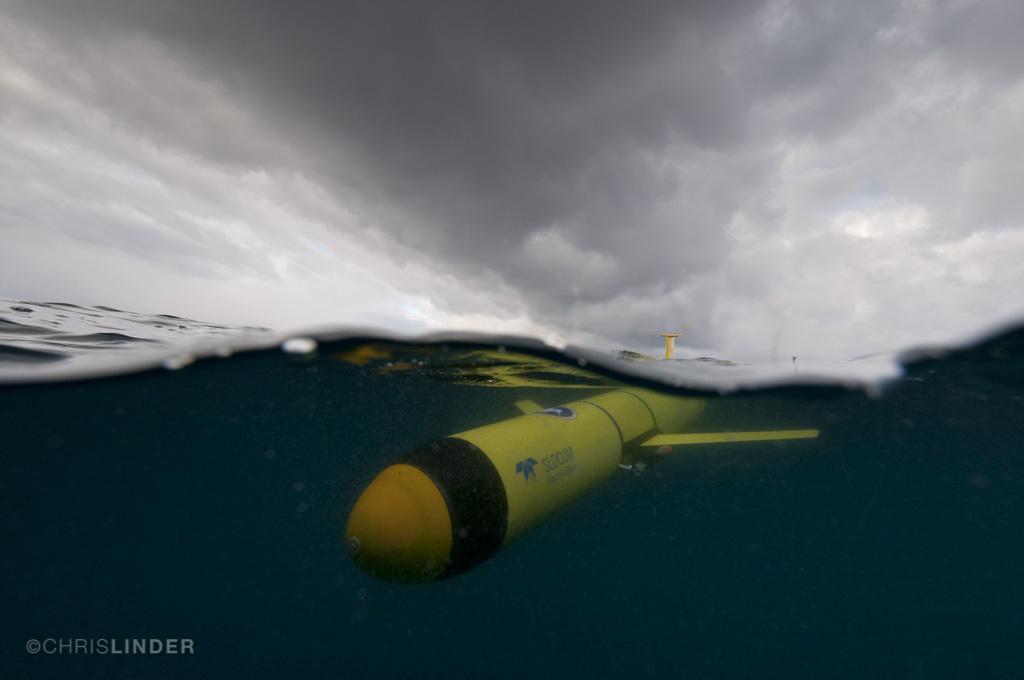 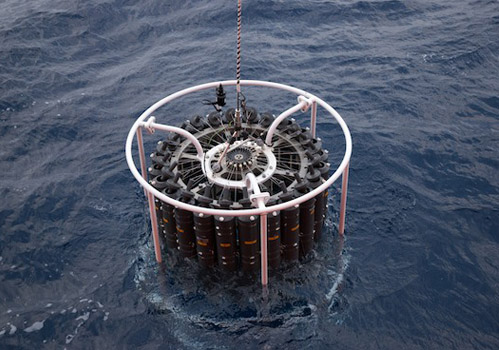 20 years of CTD sampling
4 glider deployments
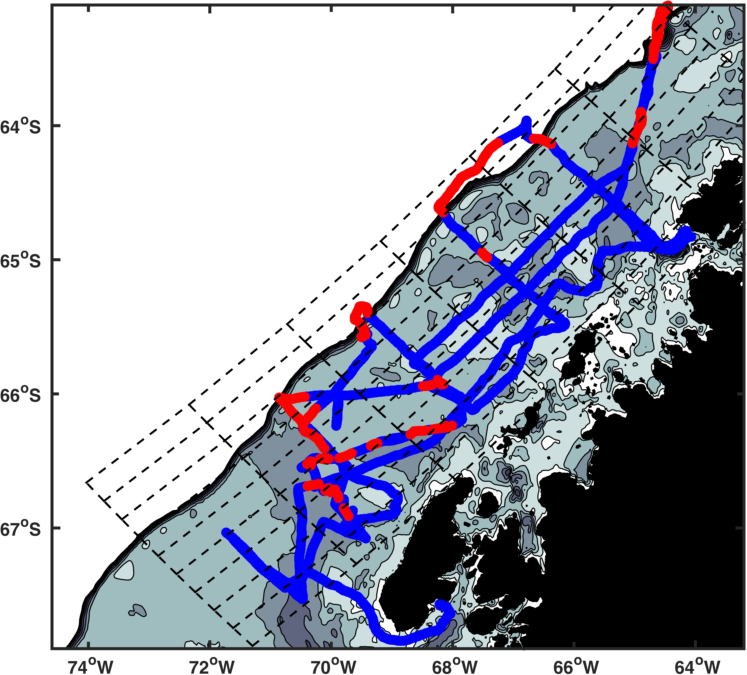 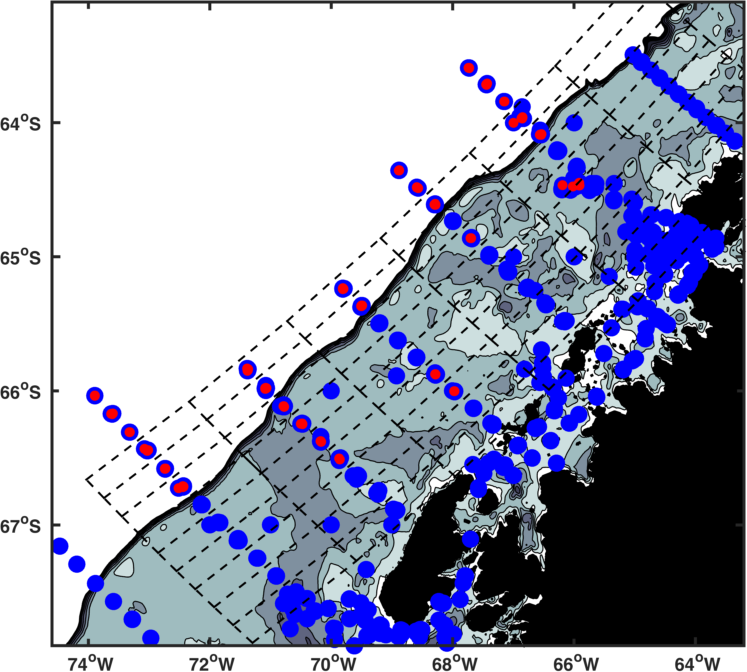 Spatial patterns are similar in CTD and glider datasets
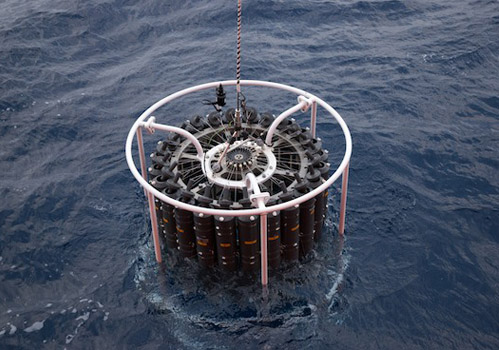 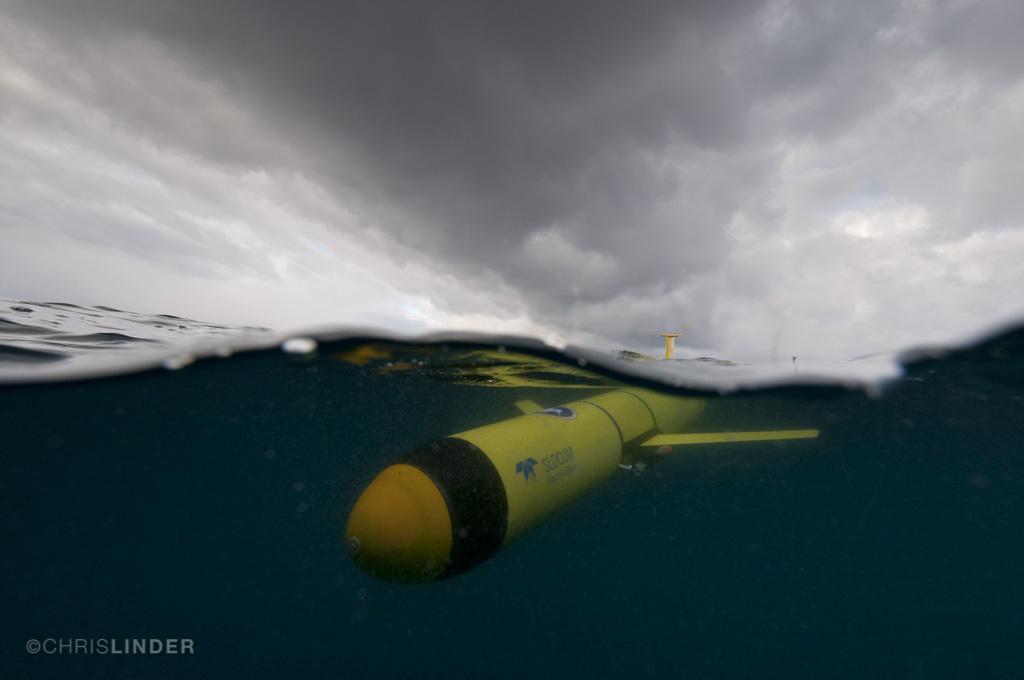 20 years of CTD sampling
4 glider deployments
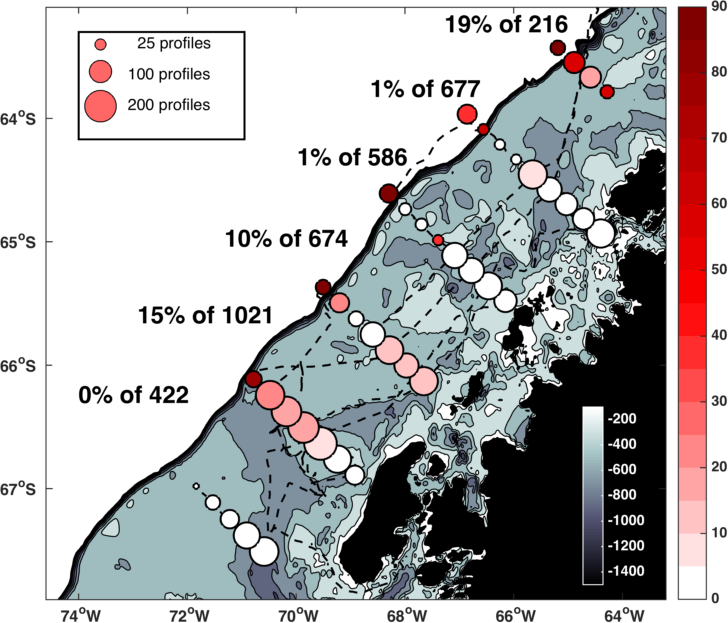 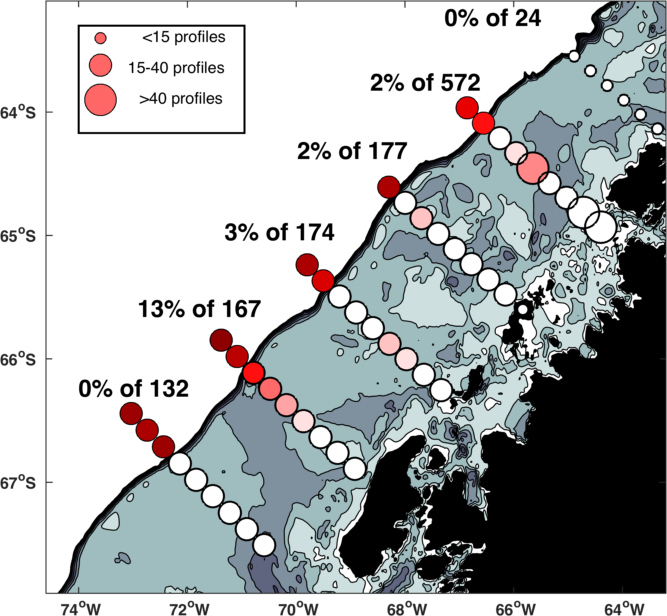 How do UCDW features change 
across the shelf?
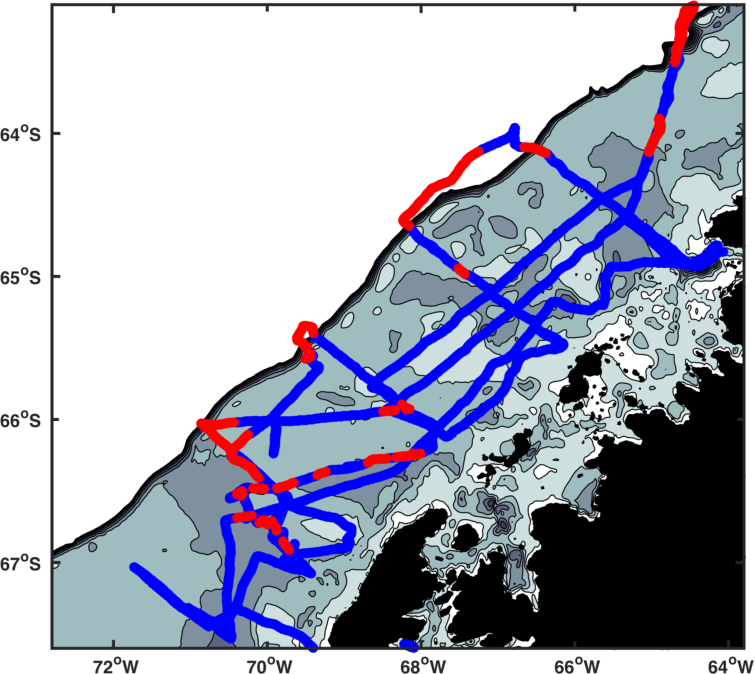 How does the width change?
How does the height change?
?
How does the heat content change?
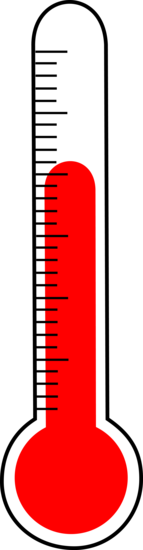 ?
Measuring width
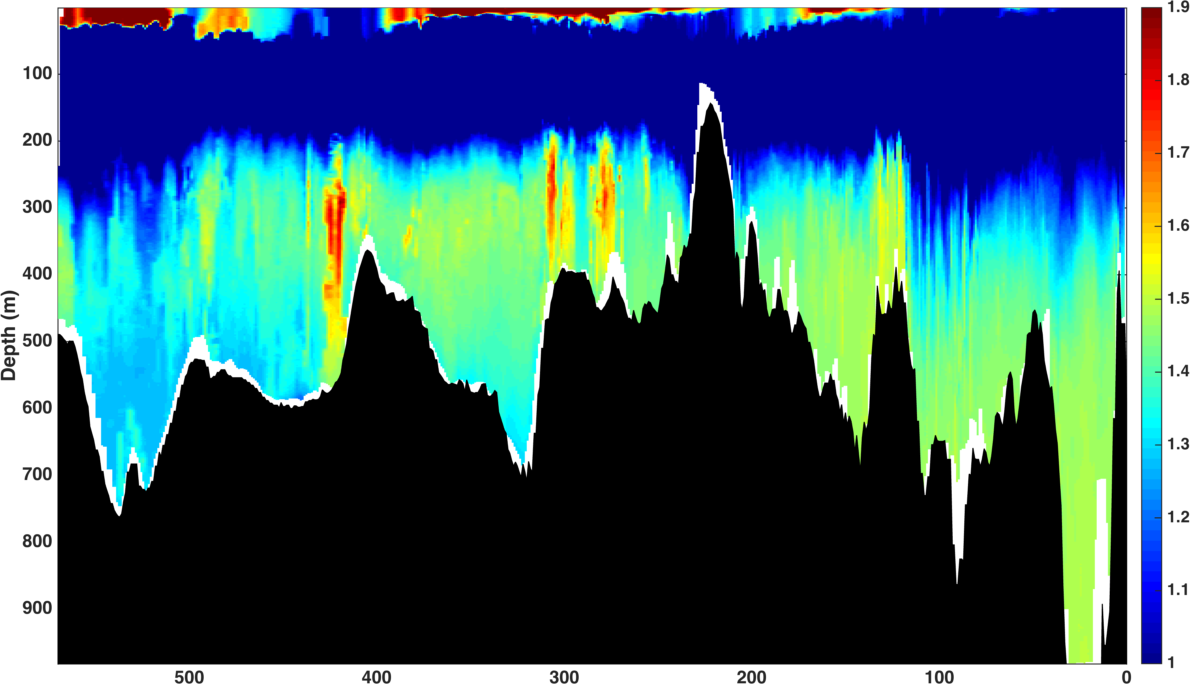 Temperature (°C)
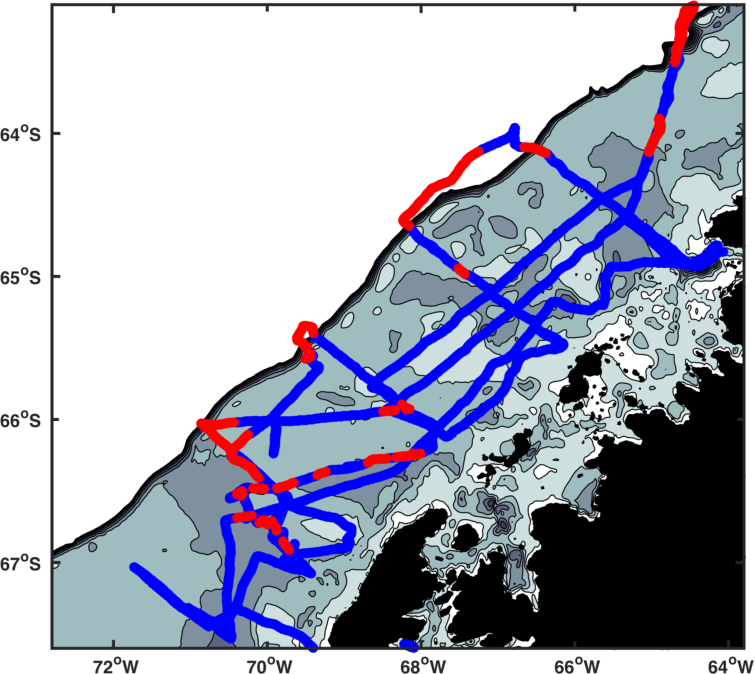 Distance (km)
How does the width change?
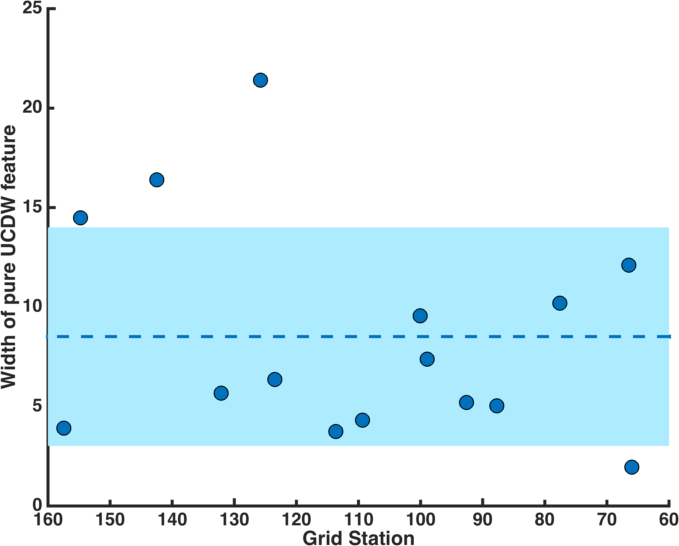 Shelf break
Coast
The width of the packets is consistent 
with the diameter of eddies
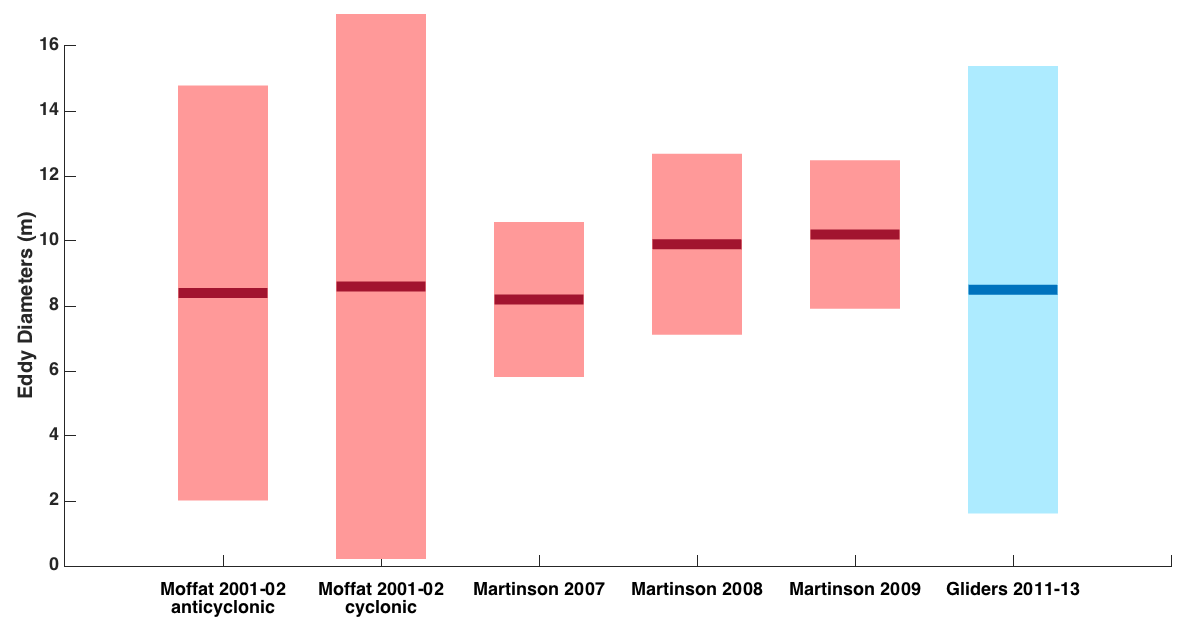 Moffat 2009, Martinson 2012
Measuring height
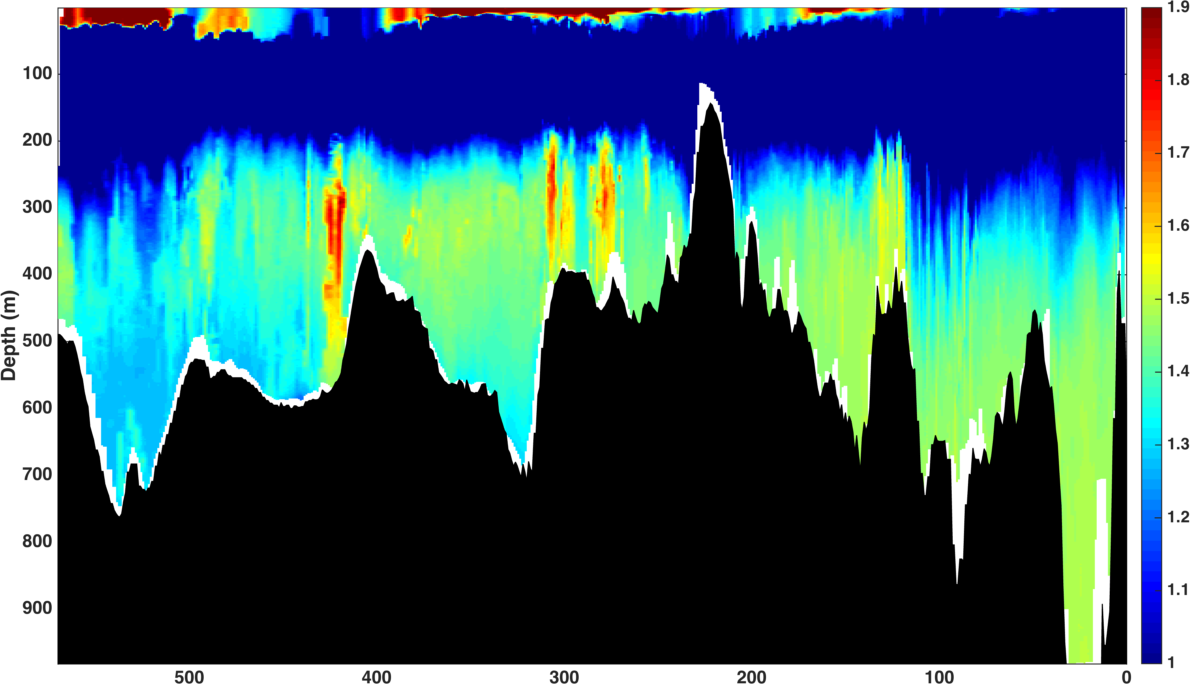 Temperature (°C)
Distance (km)
How does the height change?
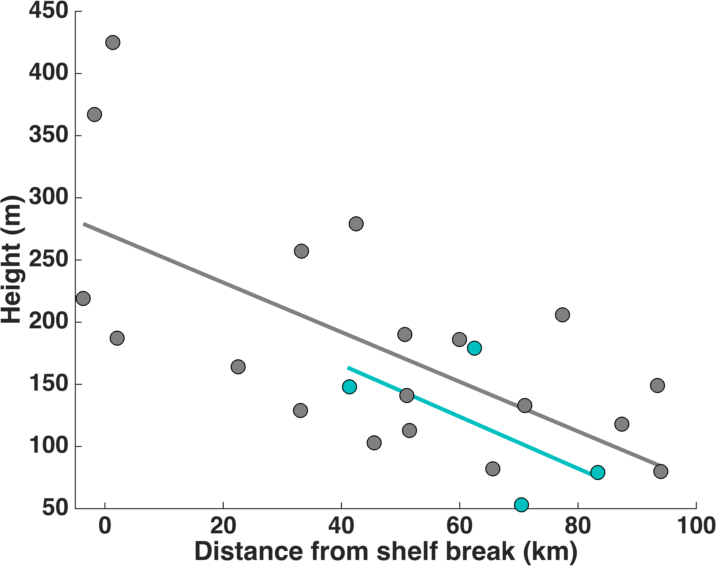 Coast
How do UCDW features change 
across the shelf?
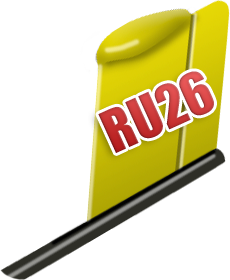 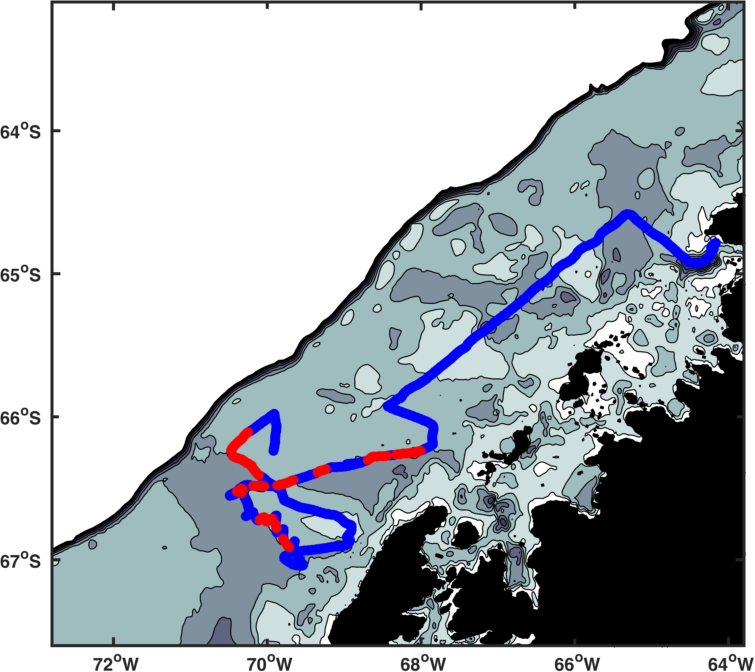 2012/13
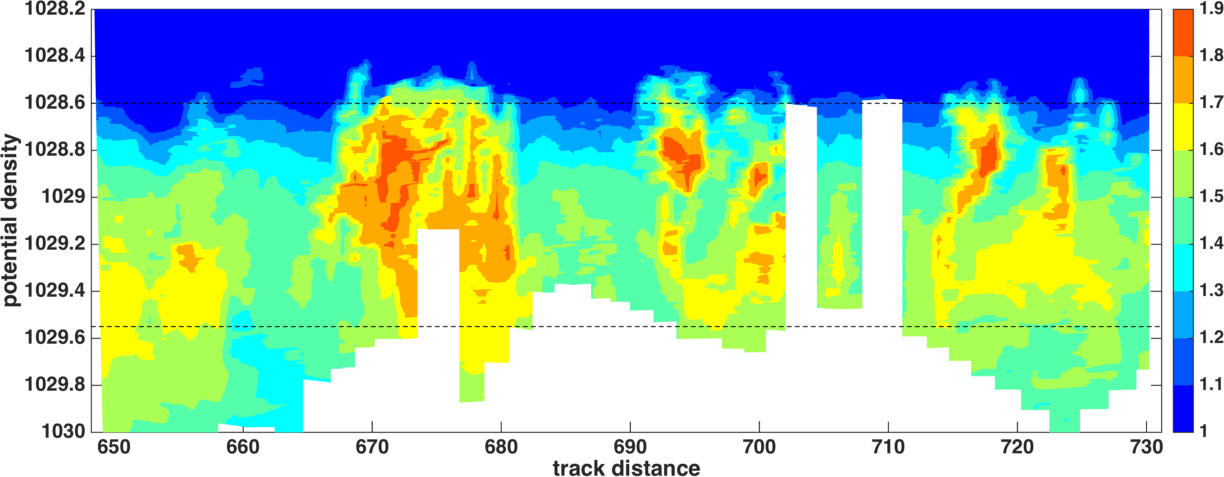 How does the height change?
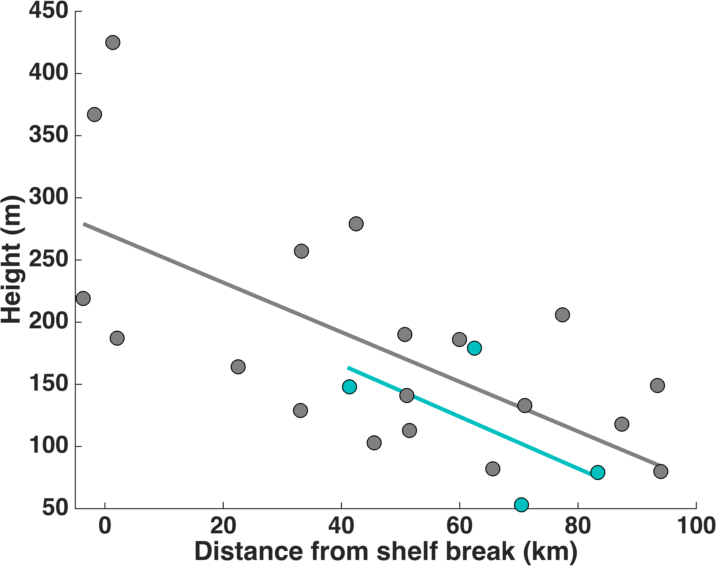 Coast
How does heat change?
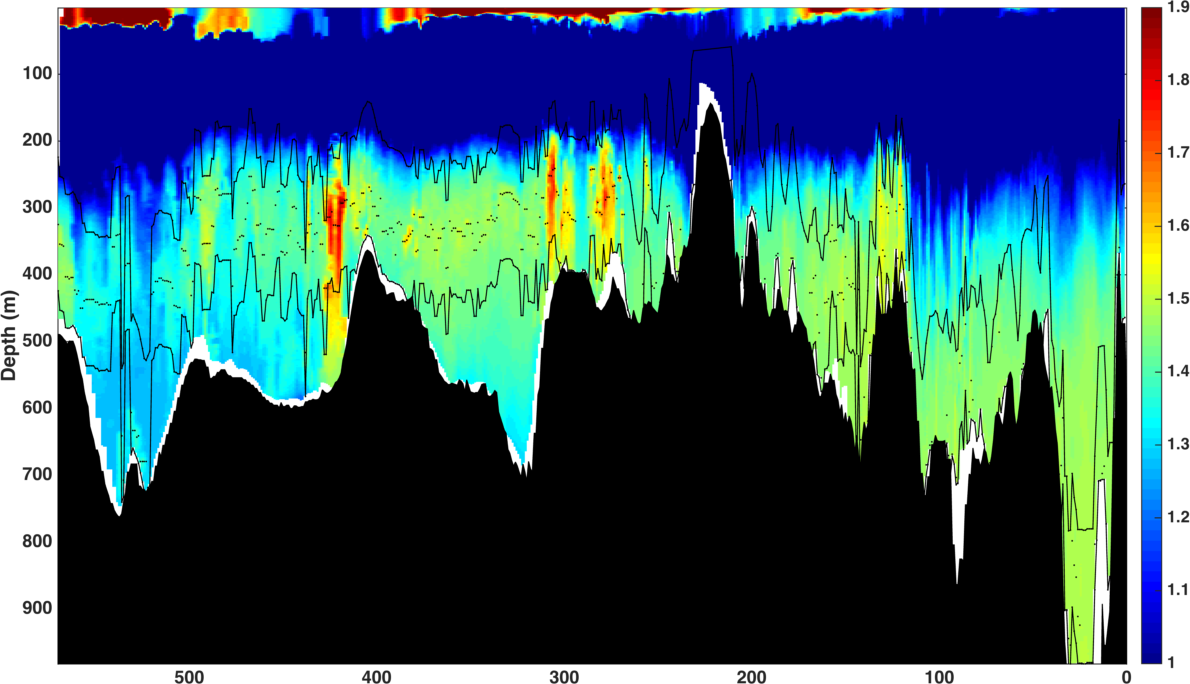 Temperature (°C)
Distance (km)
How does heat change?
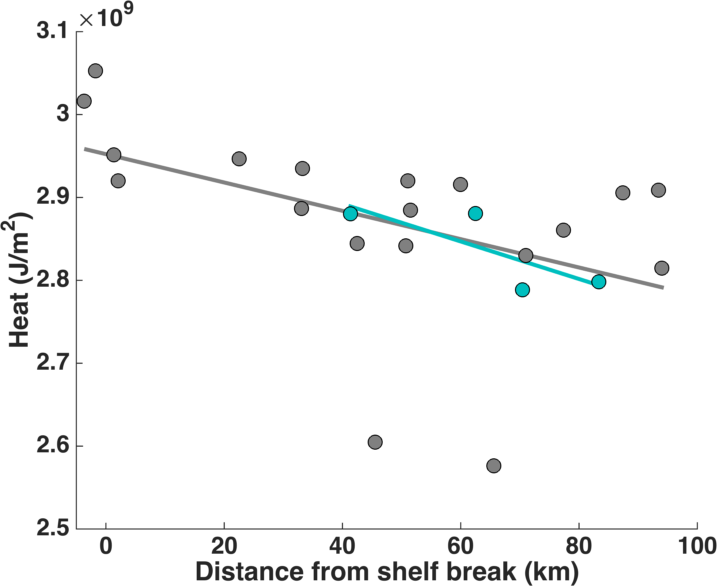 These eddy-like features account for 
10-33% of the heat warming the upper ocean
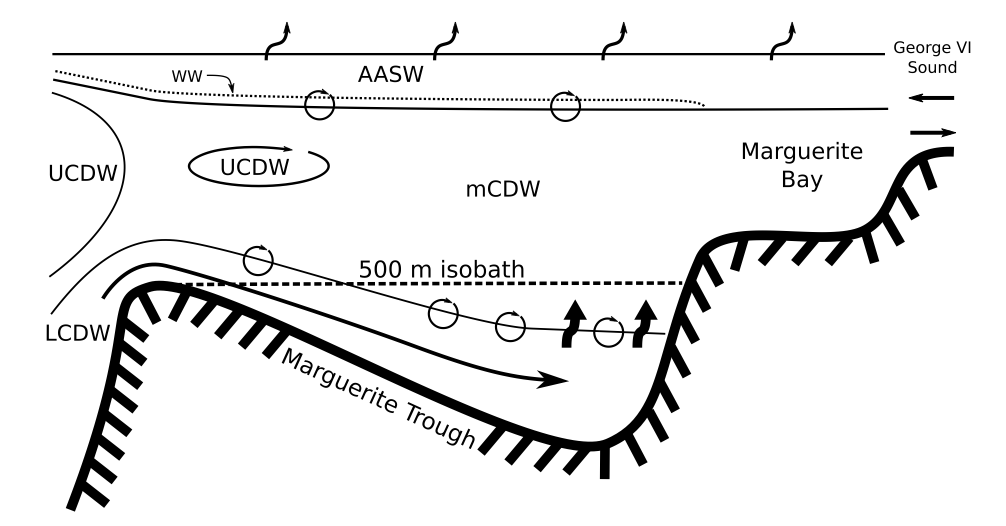 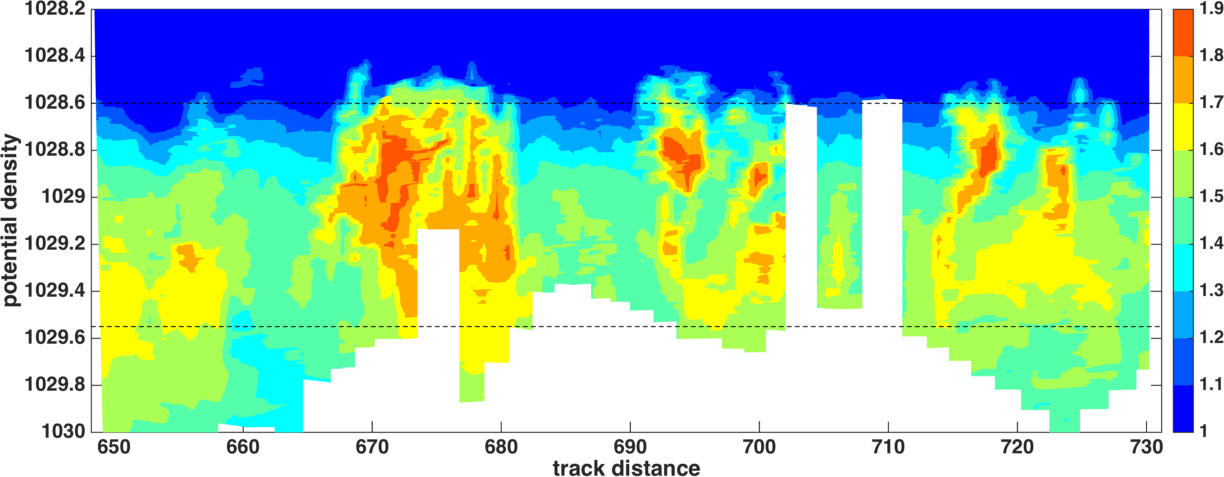 Moffat 2009
Different mechanisms may be acting
in different regions of the shelf
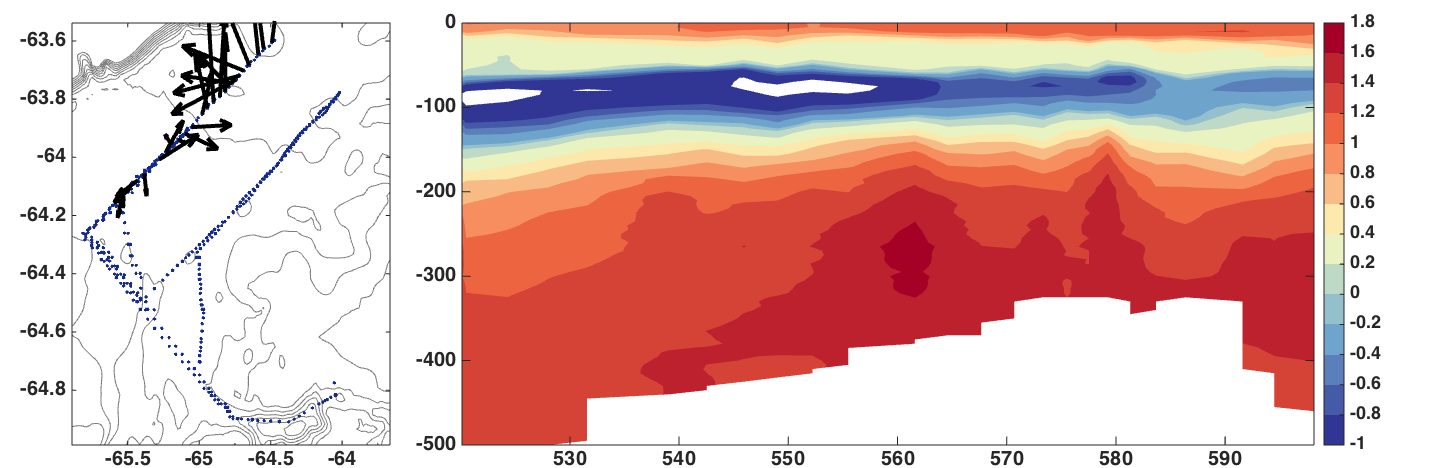 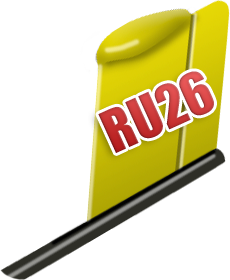 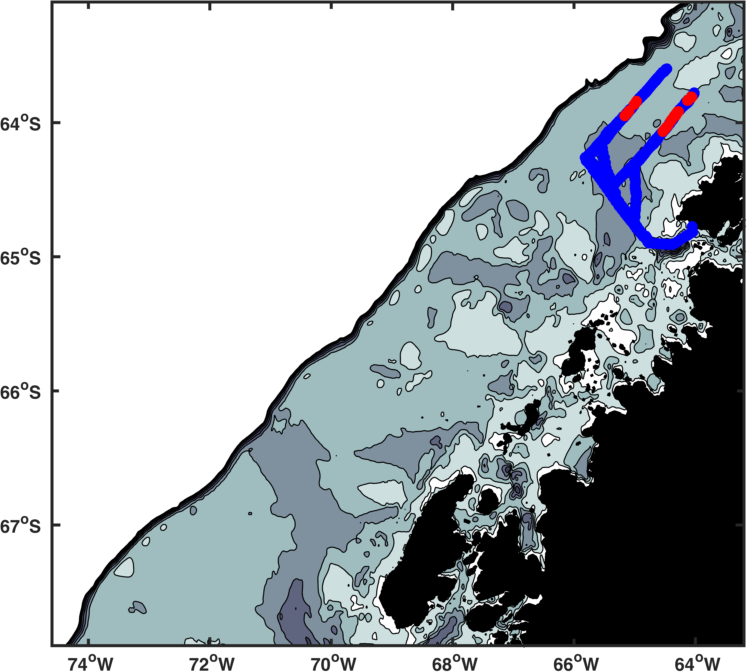 2014/15
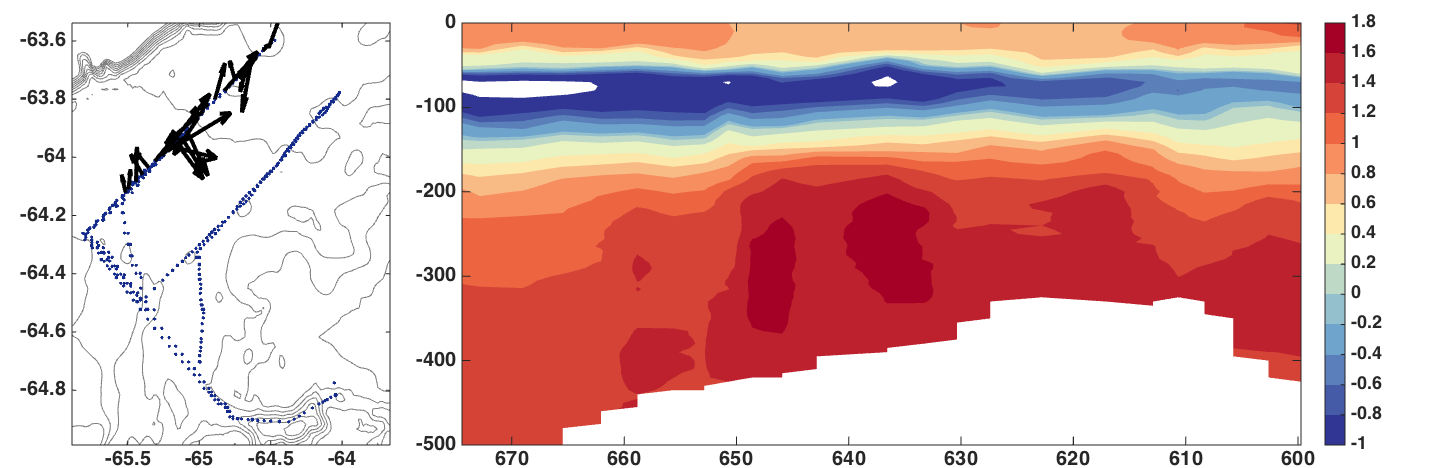 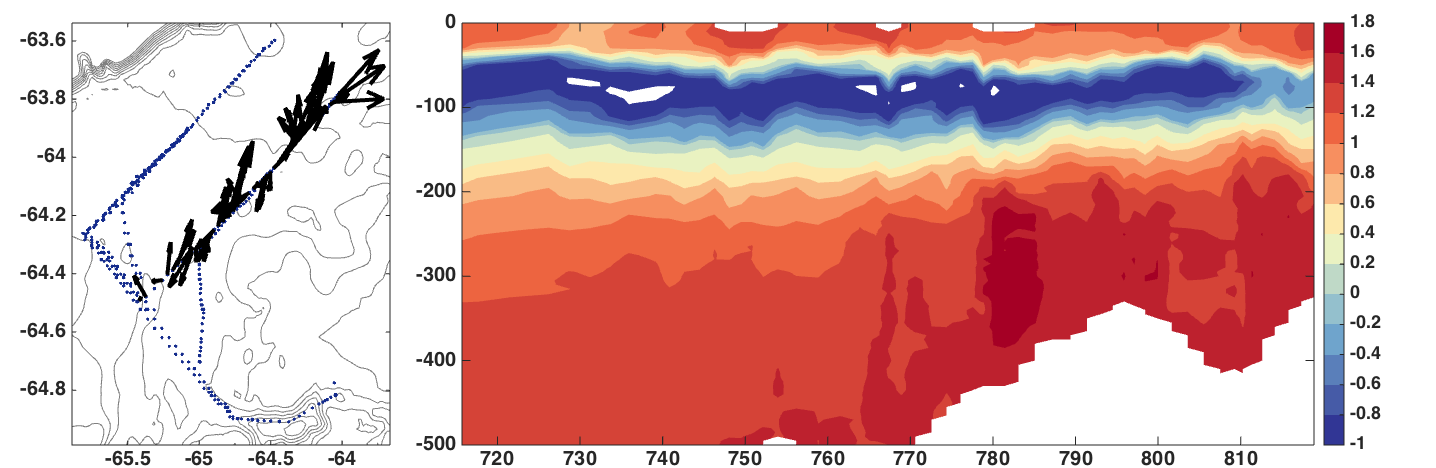 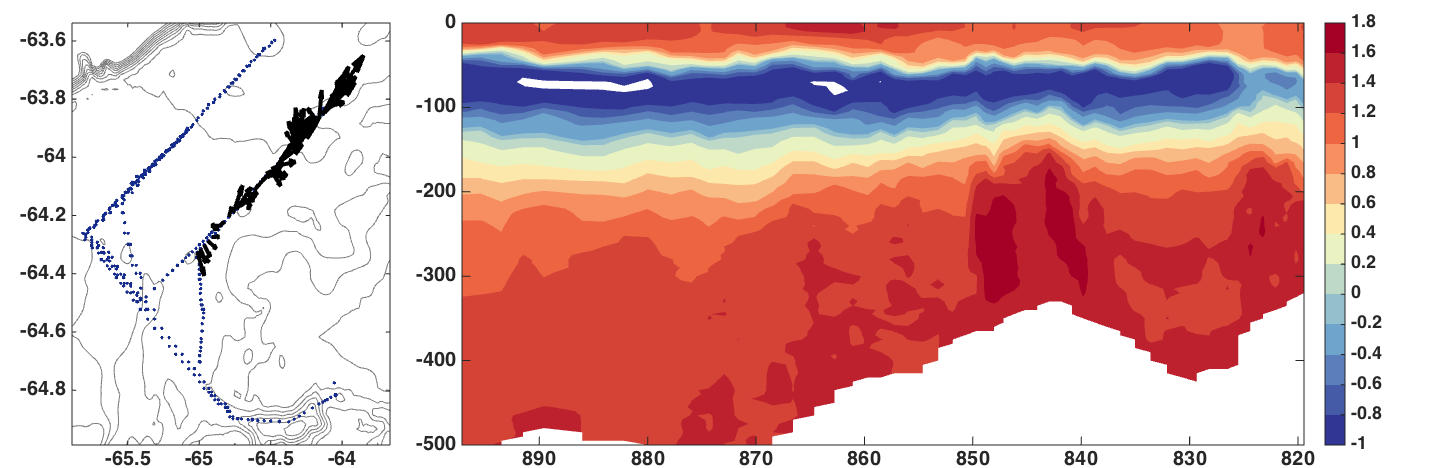 Conclusions
Upper Circumpolar Deep Water is the water mass that brings heat to this region.

Heat is transported primarily through certain channels on the shelf.

One mechanism by which this occurs is through eddies that move onto the shelf and dissipate heat. 

Different mechanisms appear to be working in different parts of the WAP.
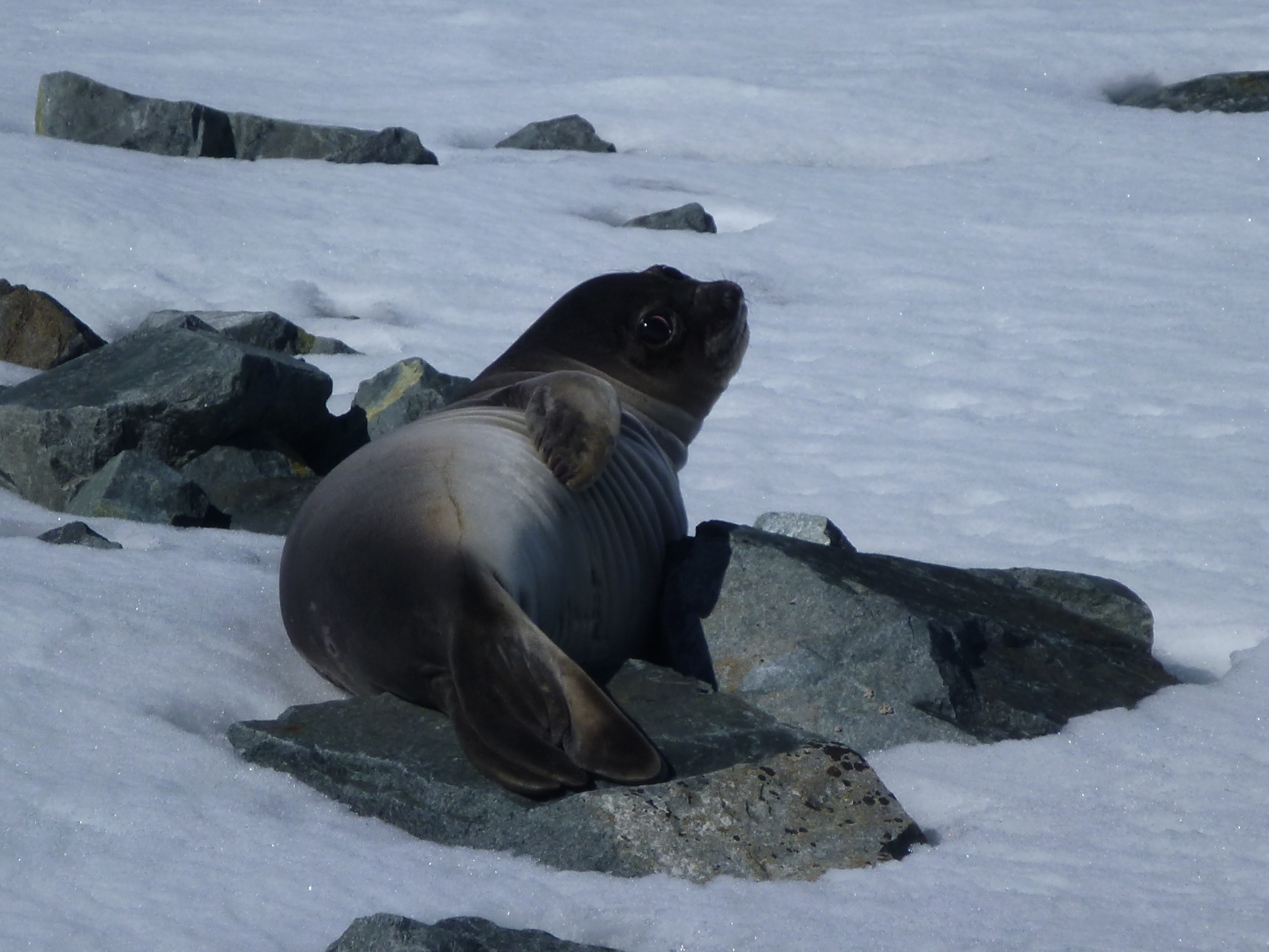 Thank you!
And thanks to:
	Oscar Schofield
	Josh Kohut
	Bob Chant
	Doug Martinson
	Travis Miles
	Darren McKee
	Rich Iannuzzi
	Tina Haskins
	Dave Aragon
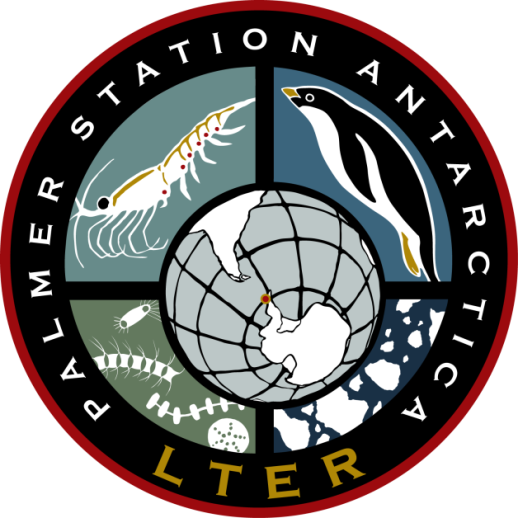 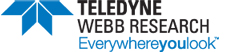 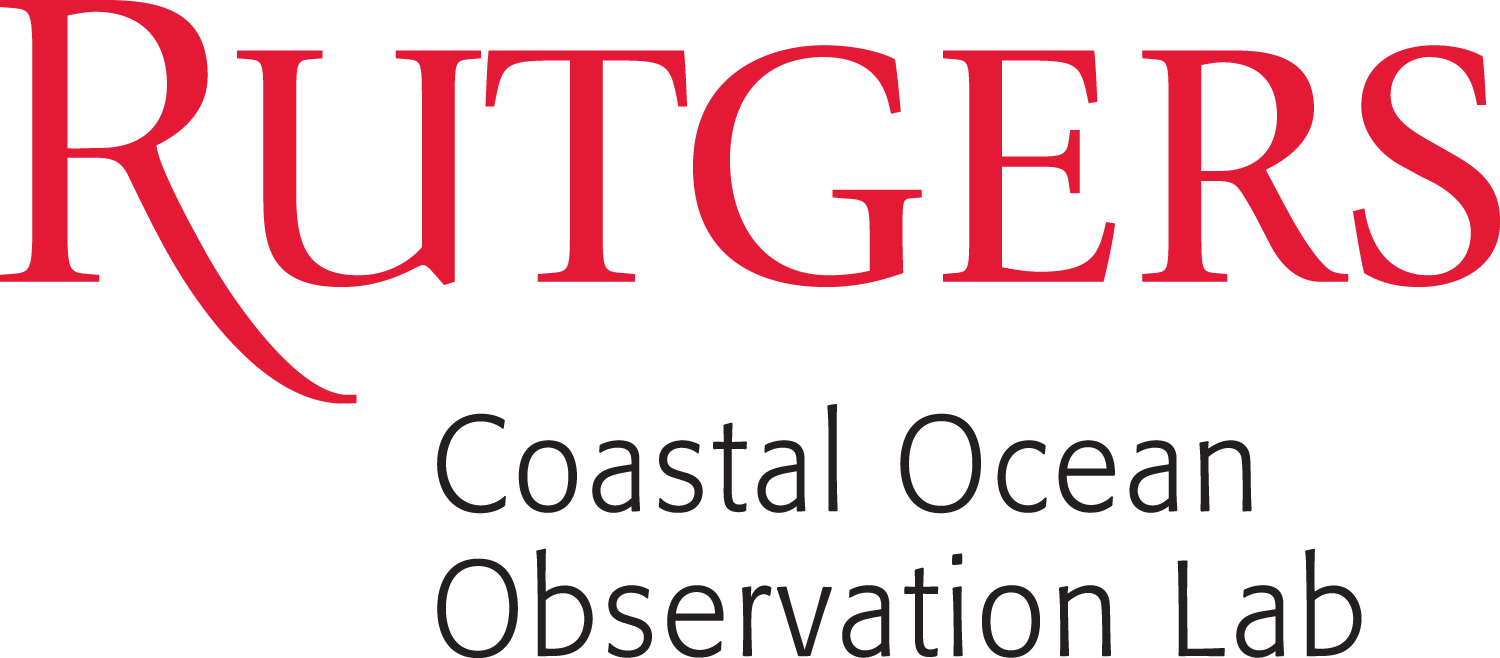 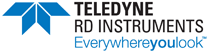